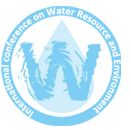 Paper No.
WRE 2025
December 5-8, 2025
Shanghai, China
Input paper title here
Affiliation’s Logo Goes here if any
Authors and affiliation
Canvases Size: 160cm (height) ×60cm (width)
Best Poster(s) will be selected based on the following criteria:

Novelty, originality, and creativity of the work;
Presentation of the work on the poster. Special emphasis will be the presence and explanation of the authors during their designated poster session;
Quality of the poster.
NOTE:

Please send your poster back to the conference committee via e-mail: info@wreconf.org or wre@academicconf.com before October 30th, 2025. If you are not able to send the poster before the deadline, please kindly print your poster and bring it to the conference site. 


Please ensure your paper ID (WRE****) is shown correctly on the top of the poster. 

Presenter is required to stand by his/her poster and communicates with the other participants who are interested in the poster. 

Poster presenters are responsible for removing their posters after presentation time.